Istituto Comprensivo Costabile GuidiA.S. 2016/2017
Unità Formativa 2
Relazione empatica e gestione della classe
Descrizione del corso:
La classe fondamentale spazio di crescita in cui l’alunno sperimenta le proprie competenze e sviluppa la propria identità, in un continuo scambio con i pari e gli insegnanti. Lo spazio classe è, quindi, un luogo di appartenenza  e sperimentazione del sé nel rapporto con gli altri ; l’empatia diventa un elemento fondamentale della relazione educativa  ed elemento strategico nella gestione  di classi eterogenee, numerose e multietniche.
Modalità organizzative:
Formazione in presenza e attività laboratoriale 12 h
Sperimentazione didattica documentata e ricerca/azione 6h
Approfondimento personale e/o collegiale anche on line 5 h
Documentazione e rendicontazione 2 h
Destinatari
Docenti Scuola Primaria:
N°2  del plesso Piana Caruso
N°8  del plesso Costabile Guidi
N°7 del plesso Madonna della Catena
Docenti Scuola dell’Infanzia:
N° 2 del plesso San Francesco
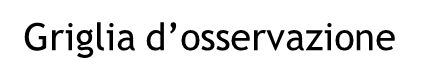 DOCUMENTAZIONE/RESTITUZIONE ATTIVITA’ SVOLTA

NOME E COGNOME ………..
UNITA’ FORMATIVA N. 2
SEDE   Corigliano Calabro 
SCUOLA DI SERVIZIO   I.C. Costabile Guidi
DISCIPLINA DI INSEGNAMENTO Italiano
TITOLO ATTIVITA’ 
Mi guardo intorno
DESTINATARI (classi/alunni coinvolti)
Classe 5^
DISCIPLINA/E COINVOLTA/E 
Italiano 
FINALITA’ /OBIETTIVI / COMPETENZE 
Gli insegnanti si trovano sempre più a fronteggiare innumerevoli situazioni problematiche riferite non solo agli alunni diversamente abili, ma anche ad alunni che presentano background culturali differenti e situazioni familiari difficili. Queste diverse situazioni confluiscono nei “bisogni educativi speciali” e devono trovare risposte in una scuola che integri e valorizzi le diversità come unicità e ricchezza della stessa. Per attuare ciò è necessario: una maggiore relazionalità, nuove capacità e competenze, crescita dell’autostima. La scuola valorizzando le diversità individuali, deve svolgere un’azione fondamentale di conferma dell’identità del bambino.
Gli obiettivi e le competenze costituiranno le mete al cui raggiungimento saranno ispirate anche le attività di sostegno. Per tanto è opportuno proporre i seguenti obiettivi:
•	saper interagire con gli altri nel rispetto delle principali regole di convivenza sociale;
•	conoscere e percepire il sé corporeo;
•	sviluppare le abilità percettivo –motorie;
•	favorire l’autonomia personale, sociale, scolastica;
•	conoscere e organizzare il sé nello spazio e nel tempo;
•	saper esprimere verbalmente i propri bisogni;
•	favorire e sviluppare le potenzialità di apprendimento linguistico.
SINTESI SULLE MODALITA’ DI REALIZZAZIONE 
Al fine di poter realizzare l’U.D.A, è necessario osservare sistematicamente le attività proposte e svolte dall’alunno. Essa è caratterizzata da procedure di osservazioni molto strutturate per ottenere dati sui modelli di comportamento e di integrazione del singolo alunno e della classe

TEMPI DI SVOLGIMENTO
Per la realizzazione di tale U.D.A è previsto un periodo di tre/quattro settimane a seconda delle capacità di apprendimento dell’alunno.

METODOLOGIA / MATERIALI / STRUMENTI UTILIZZATI
Saranno adottate strategie e metodologie comuni, atte a valorizzare le diversità individuali di ogni bambino e a confermarne l’identità personale. Per lo svolgimento dell’attività linguistica si partirà sempre dall’esperienza del bambino (il proprio vissuto, l’esplorazione dell’ambiente circostante). Si utilizzeranno descrizioni di osservazioni, conversazioni, verbalizzazione di testi letti o ascoltati e storie da completare. Schede strutturate per l’acquisizione di tecniche ortografiche e grammaticali ed esercitazione per l’avviamento alla struttura di semplici testi.

PRODOTTO FINALE 
Il raggiungimento degli obiettivi sopra elencati sarà realizzato attraverso l’analisi e la comprensione della fiaba “Il gatto con gli stivali”.

RICADUTA SULLA CLASSE (reazione degli alunni, punti di forza e di debolezza)
Tutto il percorso mirerà a favorire  negli alunni l’attenzione , l’ascolto, la comprensione ,il rispetto delle regole, l’esternazione dei propri punti di vista , la relazione all’interno del gruppo classe e la cognizione della differenza tra realtà e finzione.
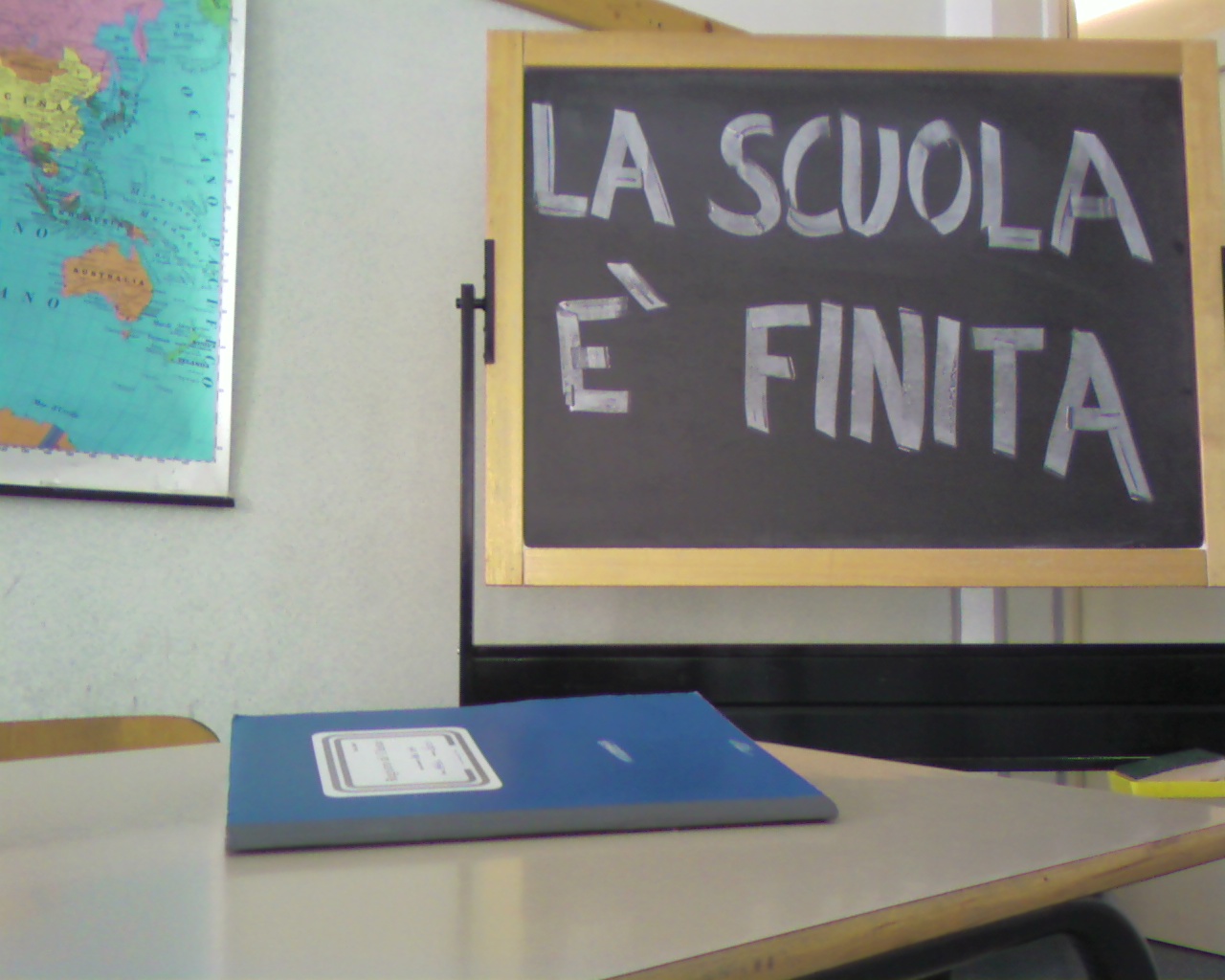 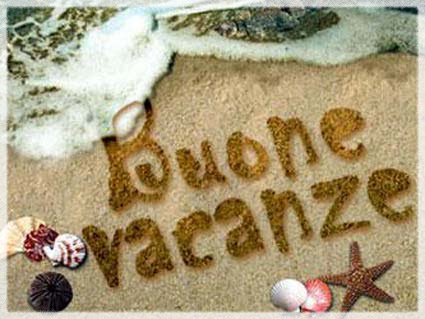